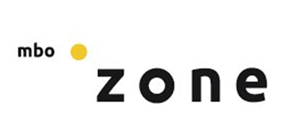 Marketing Presentatie
Voorbeeld eindpresentatie 
Marketingplan
Periode 16
Marketingplan Mijn LogoVoornaam AchternaamDD-MM-JJJJ
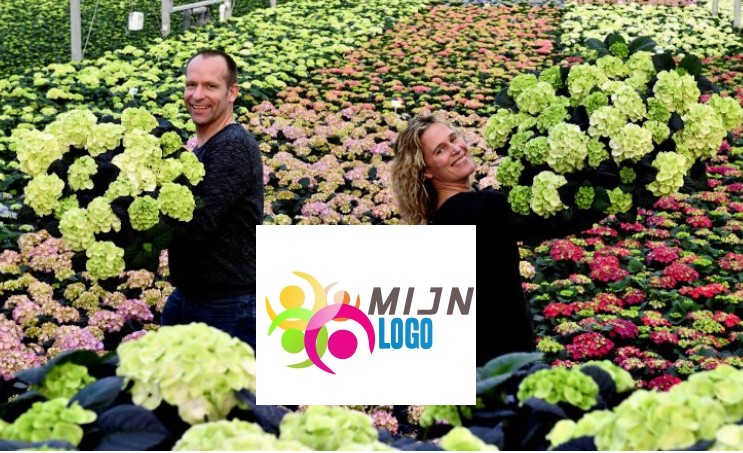 Marketingplan Mijn  Logo
Marketingplan Mijn Logo
Uitgangssituatie
SWOT Analyse
Concurentieanalyse
Marketingdoelstellingen
Marketingstrategie 
Storytelling
category management
new media
e-commerce
Budget
Meetmomenten en evaluatie
Marketingplan Mijn  Logo
Marketingplan Mijn Logo
Uitgangssituatie
Mijn logo is een familie bedrijf dat sinds 5 jaar actief is in de veredeling van hortensia’s.
Het is sinds kort ok lid van de Hortensia Breeders Association en contacten met een aantal kwekers die rechtstreeks aan Intratuin en Groenrijk leveren.
Mijn logo heeft een nieuwe Hortensia die makkelijk te telen is bij lage temperatuur en de bloemen kunnen tegen lichte vorst.
In deze presentatie laten we ons marketingplan zien.
Marketingplan Mijn  Logo
Marketingplan Mijn Logo
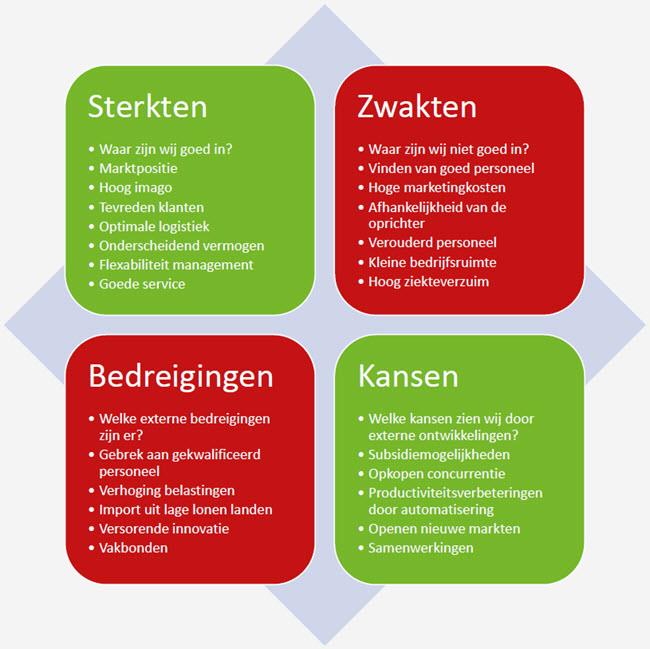 2. SWOT Analyse
Marketingplan Mijn  Logo
Marketingplan Mijn Logo
3. Concurentieanalyse
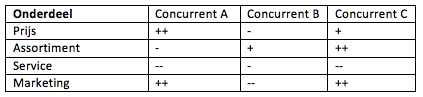 Marketingplan Mijn  Logo
Marketingplan Mijn Logo
4. Marketingdoelstellingen
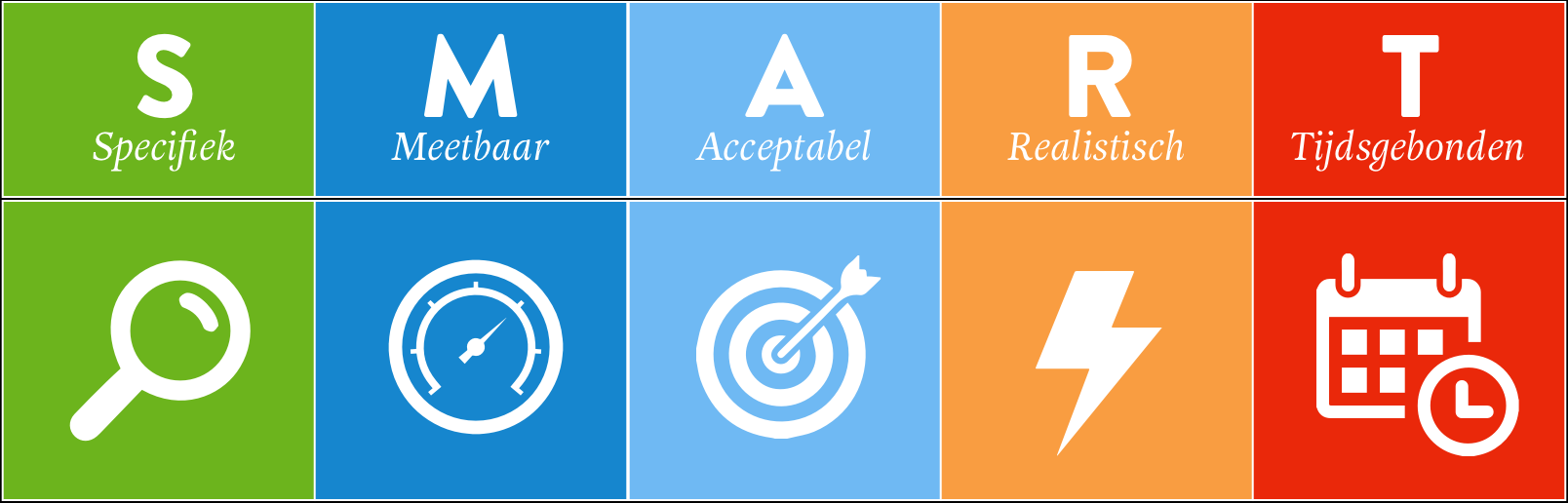 Bijvoorbeeld:
Mijn logo wil in 2023 1 miljoen stekken produceren en leveren aan vaste  hortensiakwekers van  het nieuwe door ons gepatenteerde winter harde bloeiende ras Logistica.
Dat doen we vraag te creëren via storystelling spotjes en speciale tafels in de intratuin en groenrijk. Wij verkopen stek online aan de kwekers.
Marketingplan Mijn  Logo
Marketingplan Mijn Logo
5. Marketingstrategie
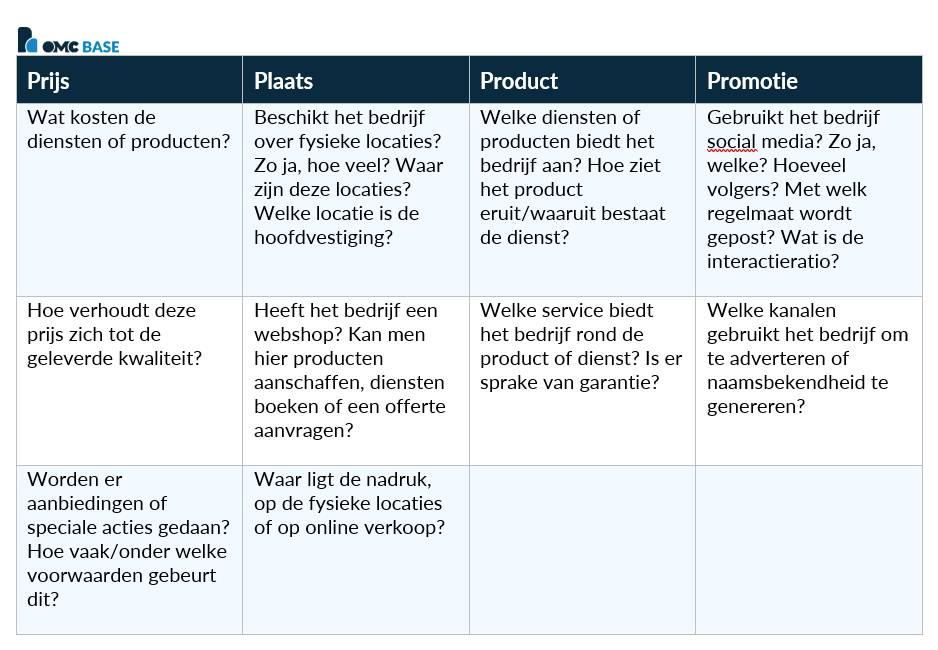 Marketingplan Mijn  Logo
Marketingplan Mijn Logo
Storytelling
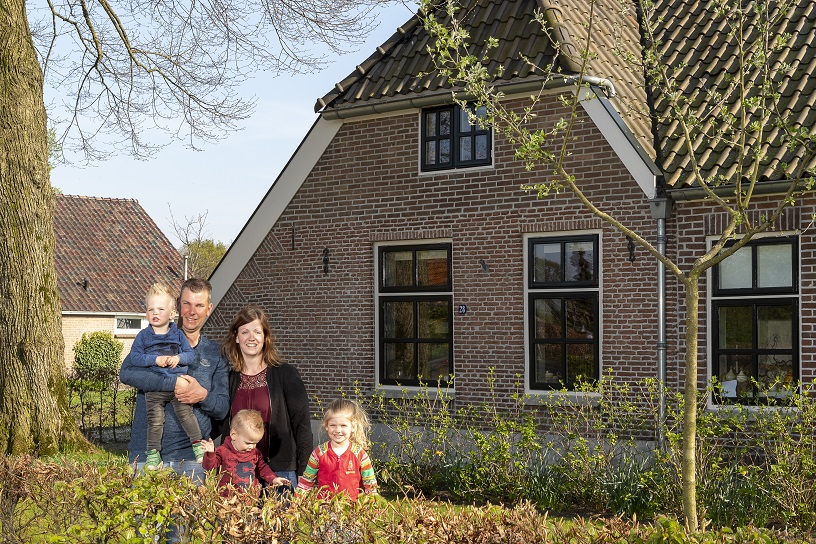 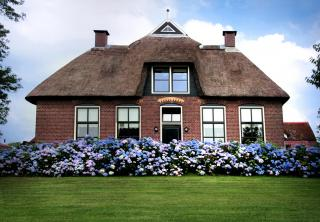 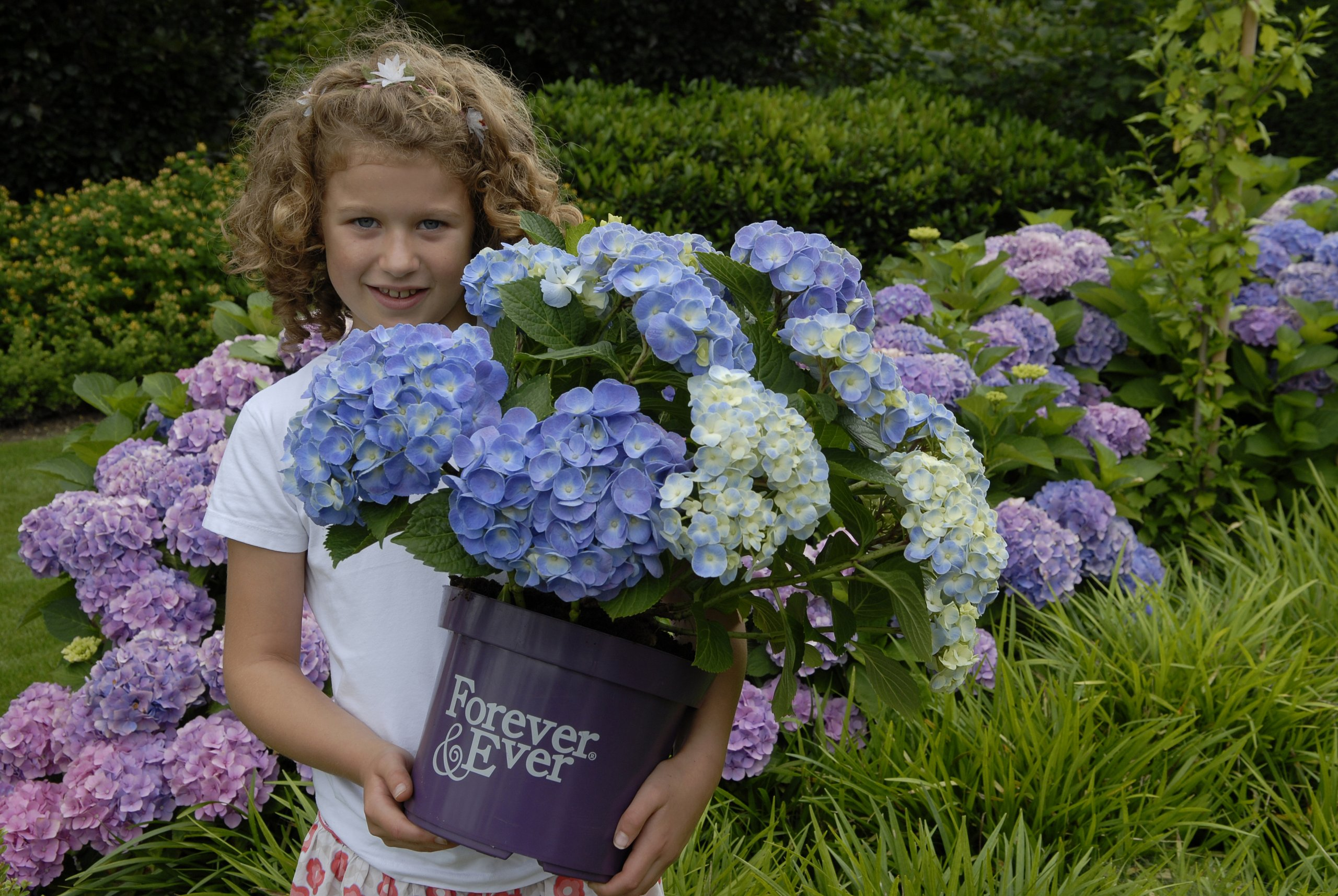 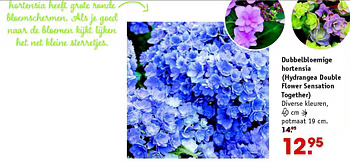 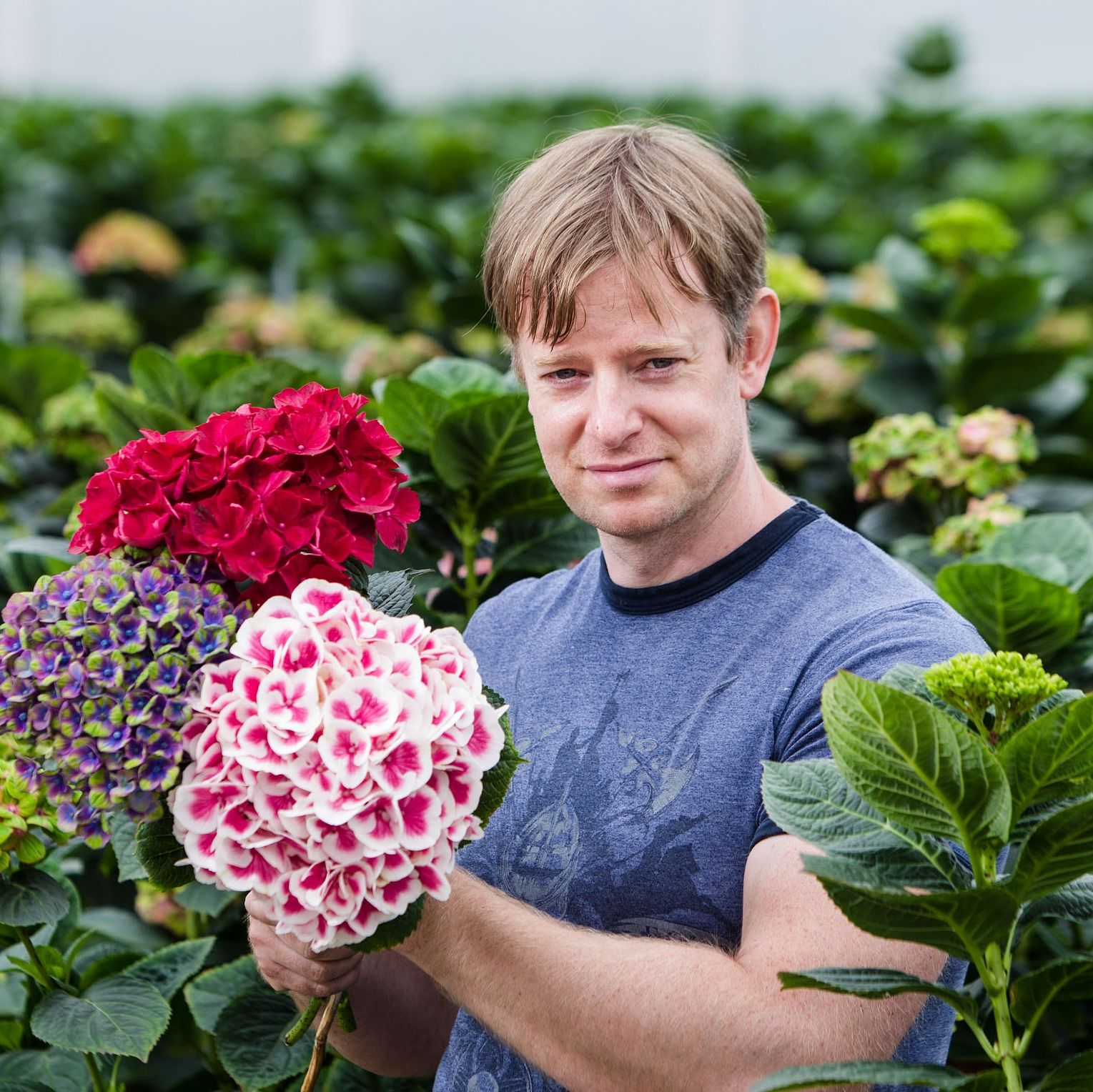 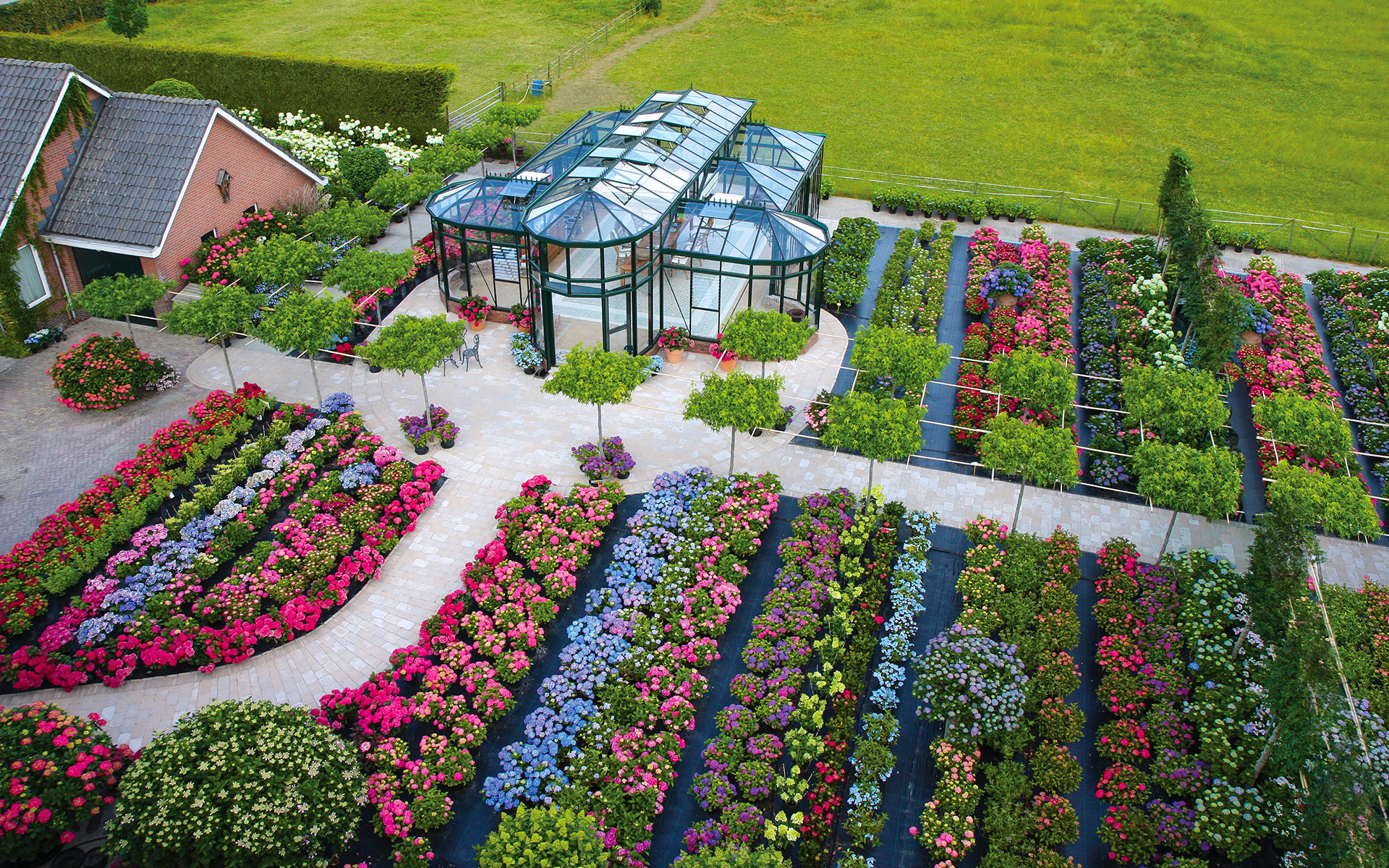 Marketingplan Mijn  Logo
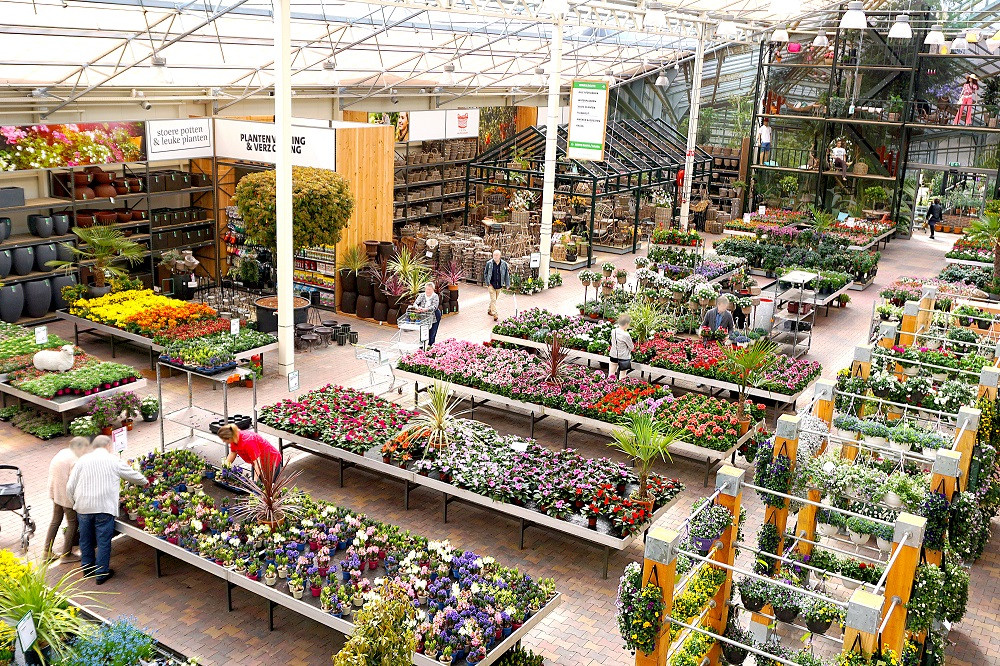 Marketingplan Mijn Logo
category management

Vragen die de producent zich zou moeten stellen bij category management:
Hoe kan ik mijn retailer(s) helpen om met mijn product meer omzet te behalen?
Wat is de financiële performance van mijn product (bij de retailer)?
Kan ik mijn retailer helpen met differentiatie? (De producent / leverancier die daarbij helpt heeft natuurlijk altijd een streepje voor!)
Zorgt mijn artikel voor extra binding tussen retailer en klant? Hoe kan ik de retailer helpen die band te versterken?
Marketingplan Mijn  Logo
Marketingplan Mijn Logo
new media
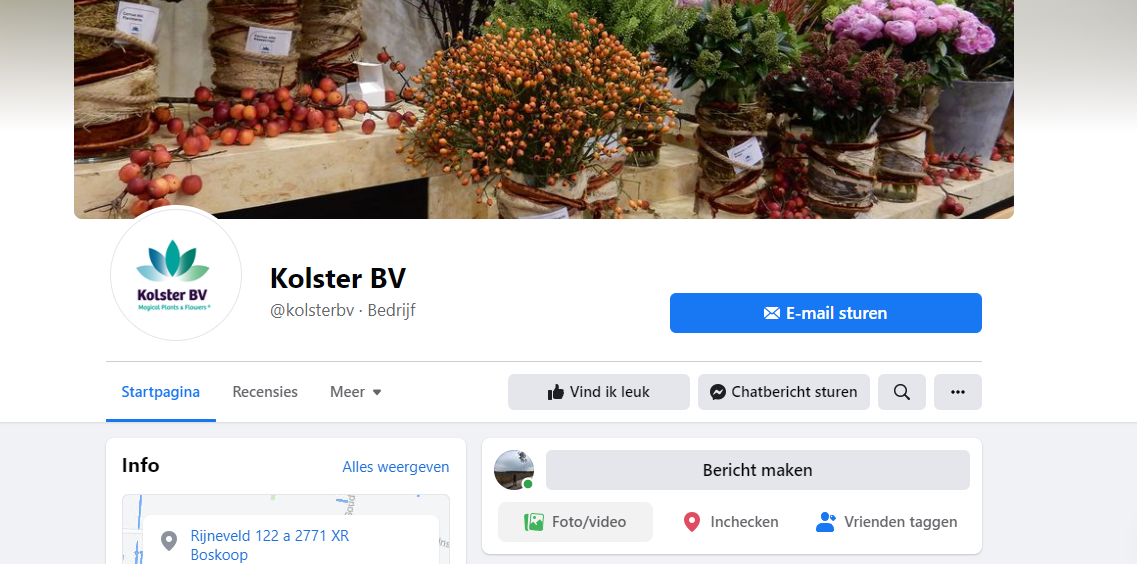 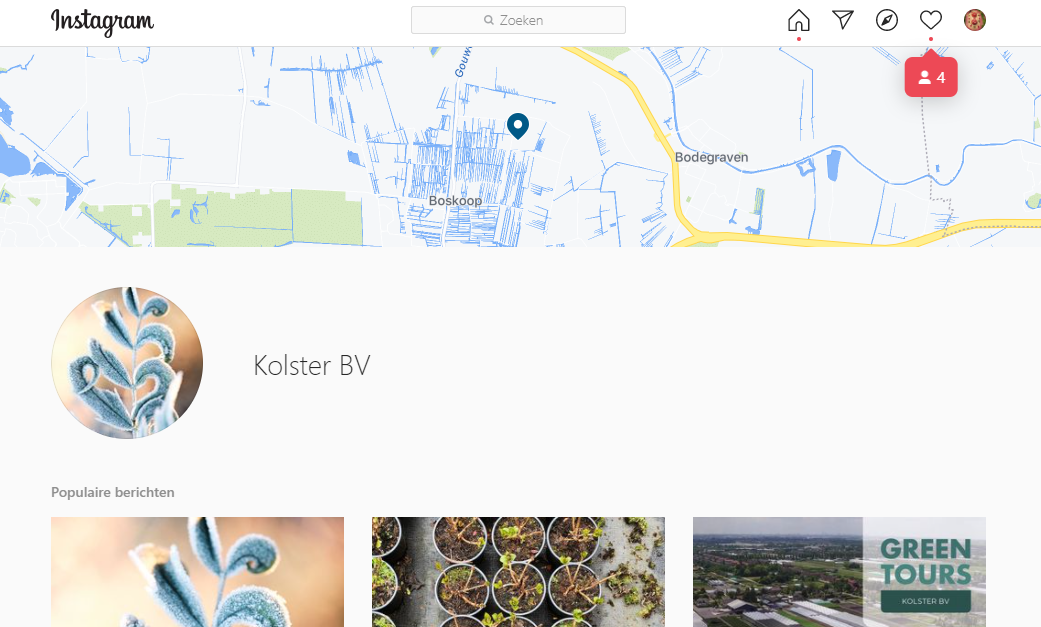 Marketingplan Mijn  Logo
Marketingplan Mijn Logo
e-commerce
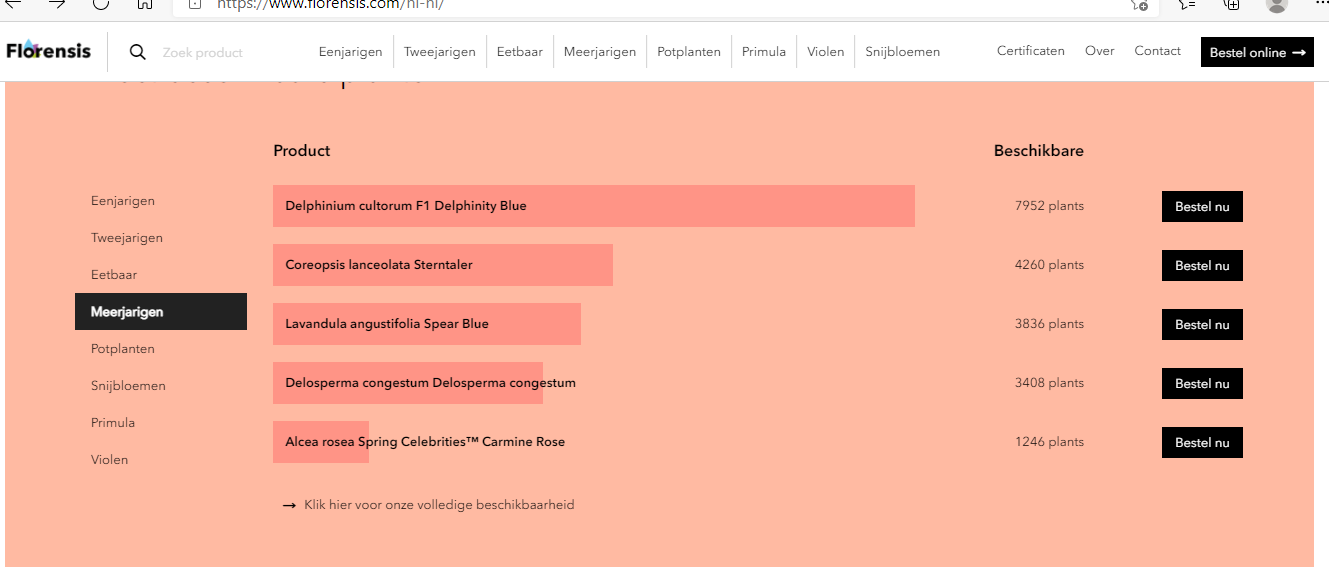 Marketingplan Mijn  Logo
Marketingplan Mijn Logo
Budget
Een totaal overzicht van kosten, waarbij elk actiemiddel toegelicht wordt.
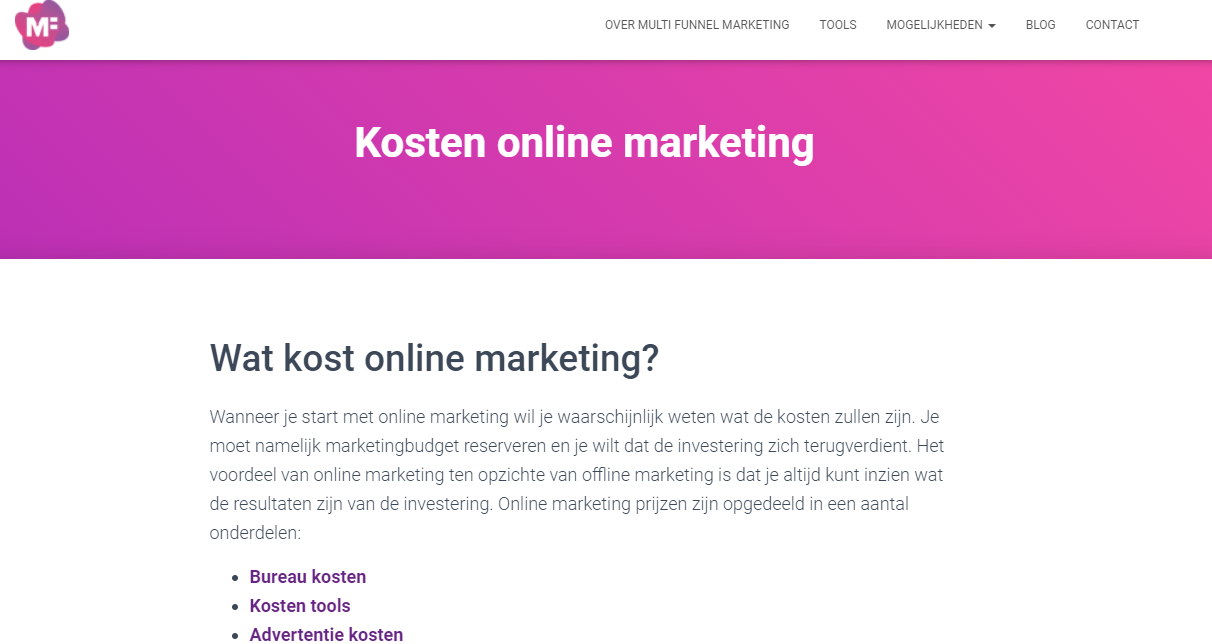 Marketingplan Mijn  Logo
Marketingplan Mijn Logo
7. Meetmomenten en evaluatie
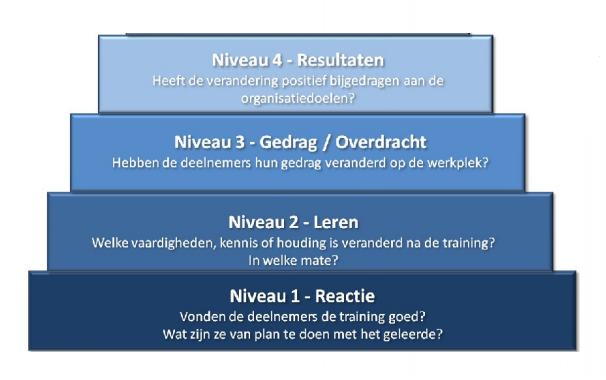 Geef aan wanneer je met het commerciële team de voorgang en de resultaten van de marketingcampagne wilt meten, bijstellen en evalueren.
Marketingplan Mijn  Logo
Marketingplan Mijn Logo
Conclusie en aanbeveling
Wij verwachten dat dit een succesvolle campagne wordt omdat:
Goed product
Mooie verhaal dat aan spreekt
Goede positionering in de tuincentra
Goede doelgroep benaderd
SMART
Marketingplan Mijn  Logo